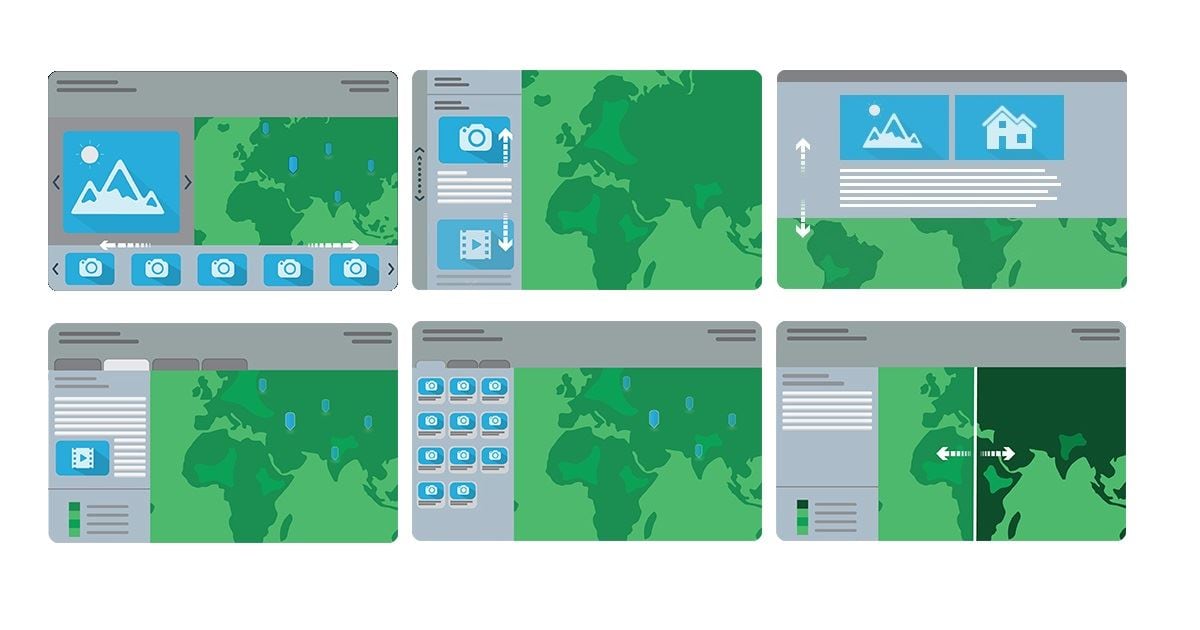 „Story maps“ – vytvořte si mapu s příběhem
Ing. Martin Tejkal, Ph.D.
Krajský úřad Kraje Vysočina
Odbor informatiky, Oddělení správy GIS
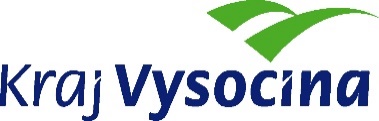 Co nás spolu čeká?
Úvod
Kraj Vysočina
Kontext workshopu
Představení Story maps
Tvorba vlastní mapy s příběhem
[Speaker Notes: Ptejte se bez vyzvání]
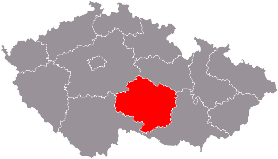 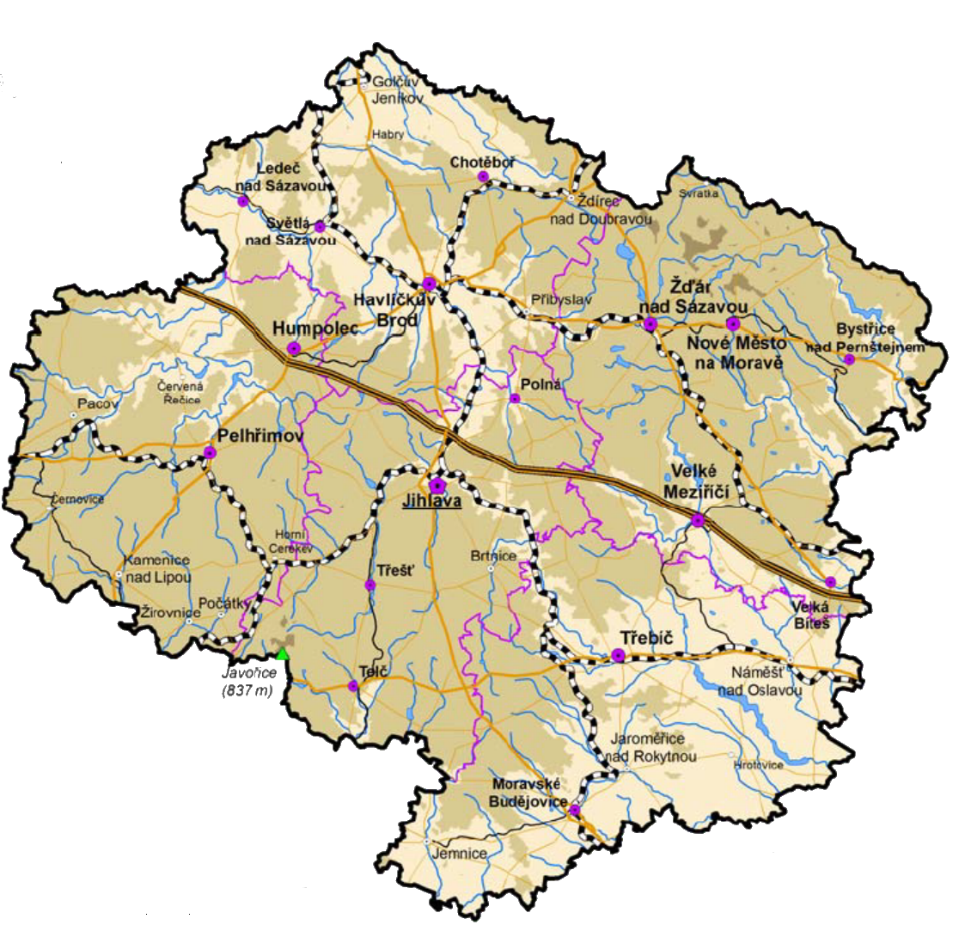 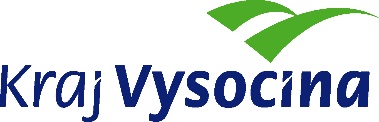 Vznik 2002
704 obcí
6 796 km²
508 952 obyvatel
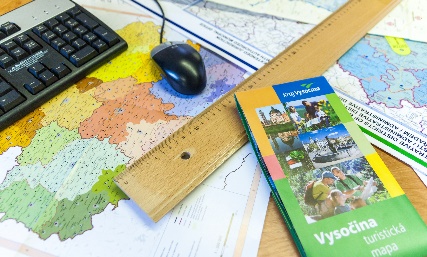 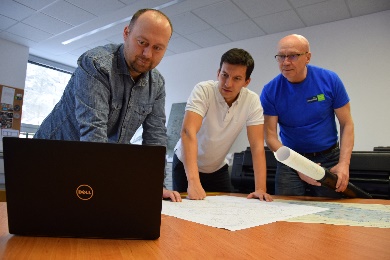 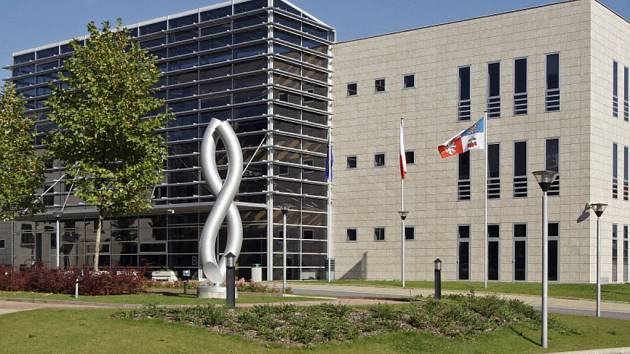 www.gis.kr-vysocina.cz
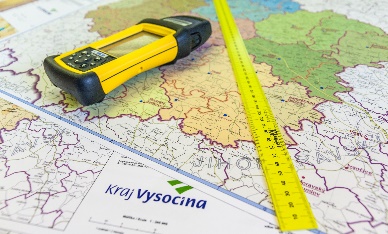 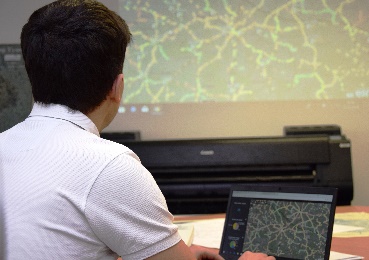 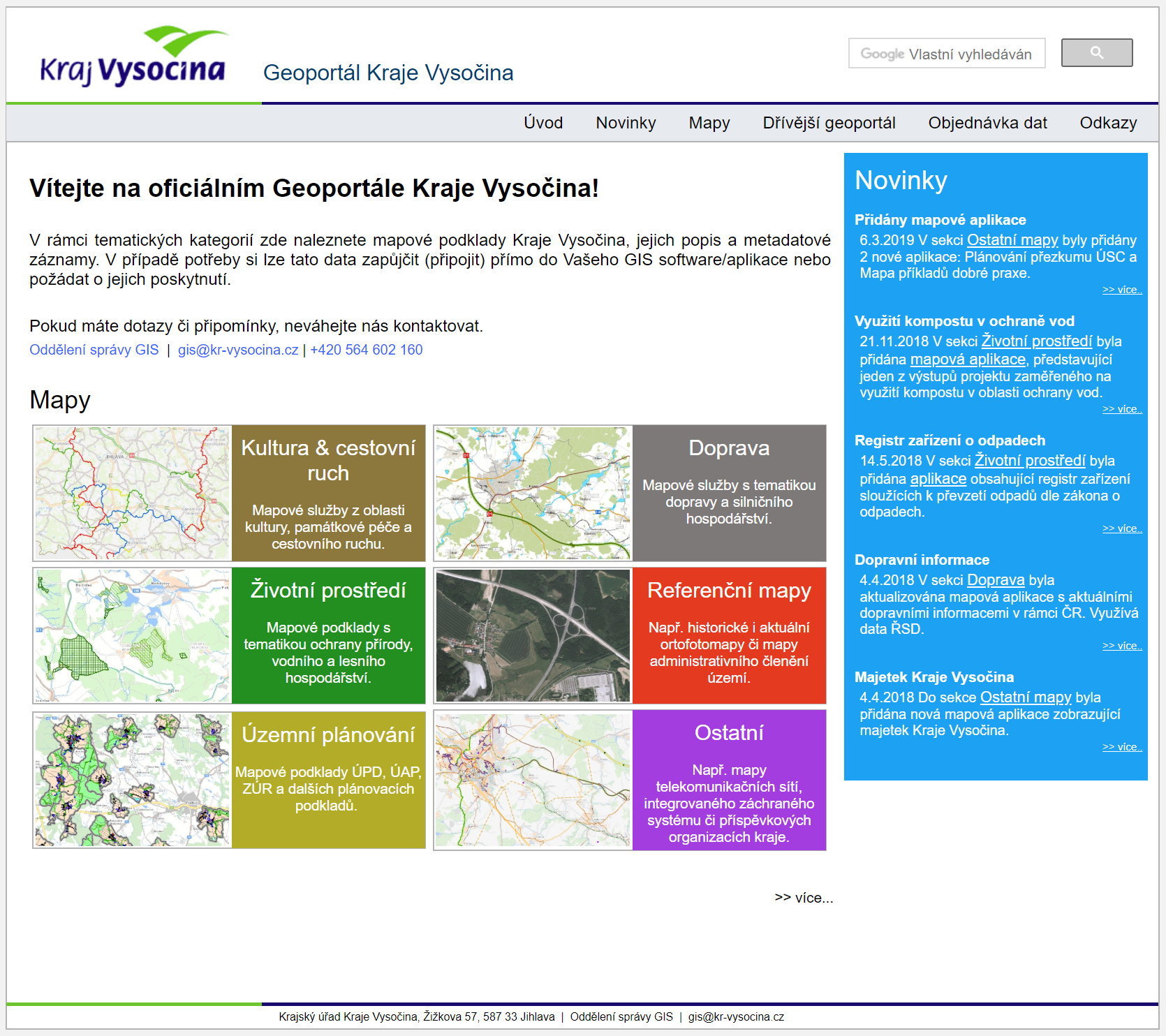 Krajský úřad Kraje Vysočina
Odbor informatiky
Oddělení správy GIS
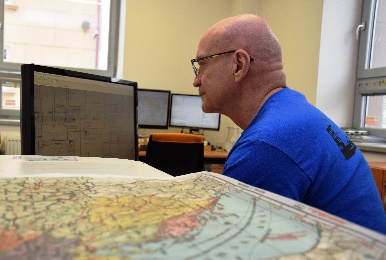 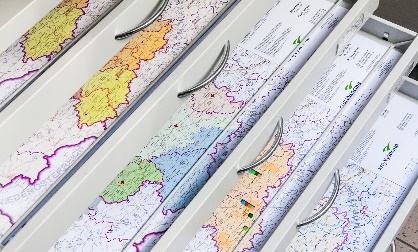 [Speaker Notes: gis.kr-vysocina.cz]
Kontext workshopu
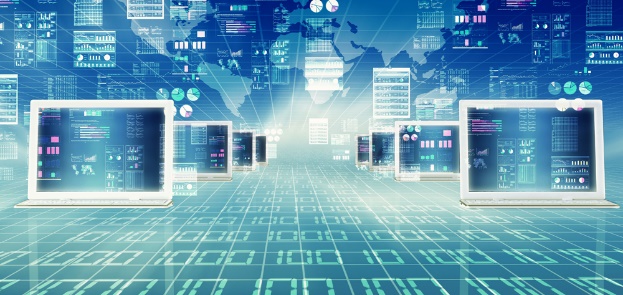 Informatika jede
Máme rádi mapy
Ví někdo co a na co je GIS?
ESRI věci, žádný ...
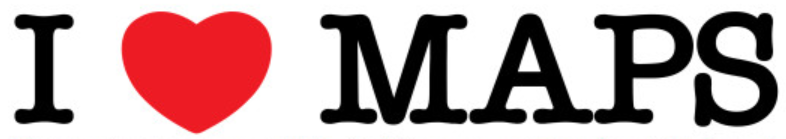 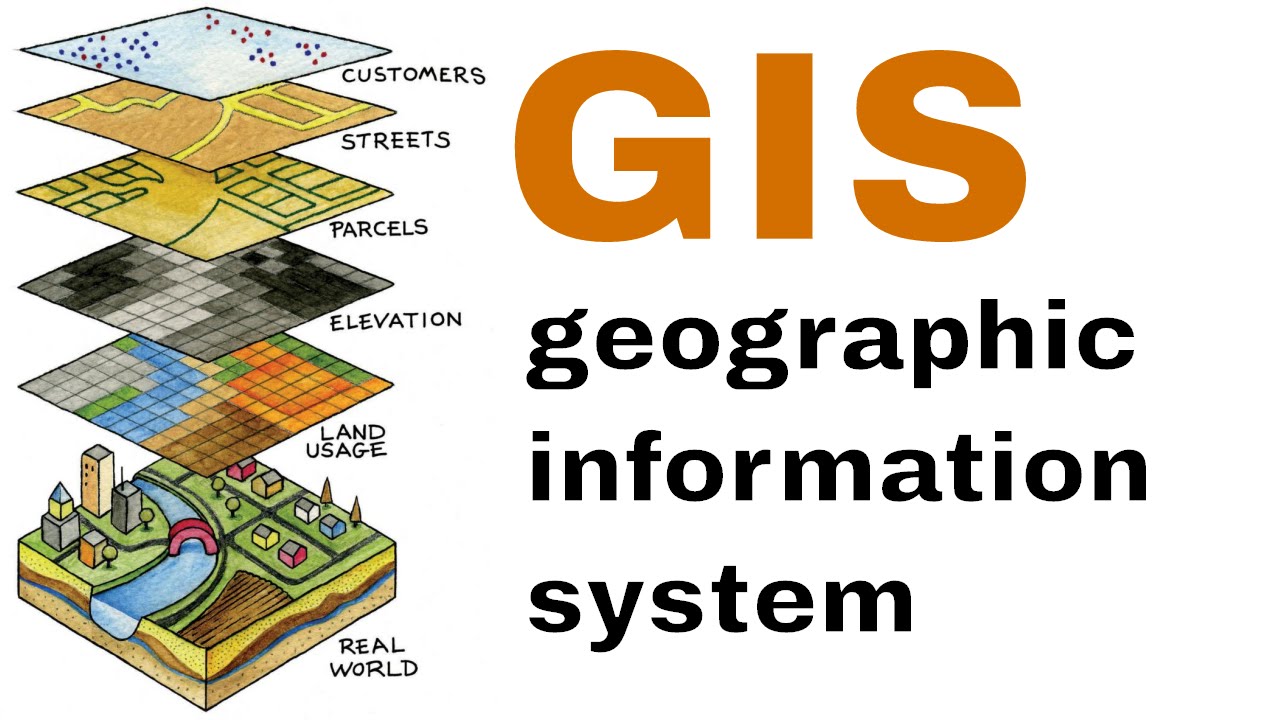 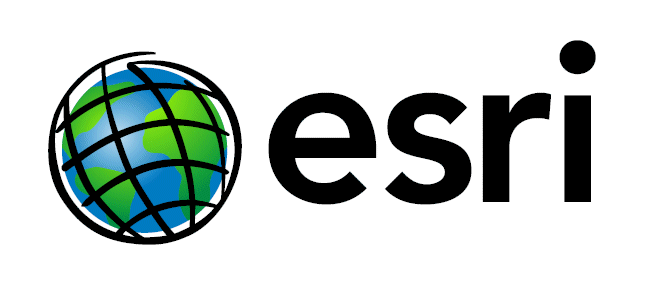 Představení Story maps
Story maps = prezentační platforma
GIS (mapy) + multimediální obsah
Tvorba na www.arcgis.com
Inspirace (odkazy)
ESRI 
galerie
pro vývojáře 
lektorské kurzy
ArcData Praha 
galerie 
Jak na to? 
výukové materiály
YouTube
návody
Vzdělávací program NIDV
Story mapy (p. Vaněčková)
Kavárenský průvodce po Olomouci
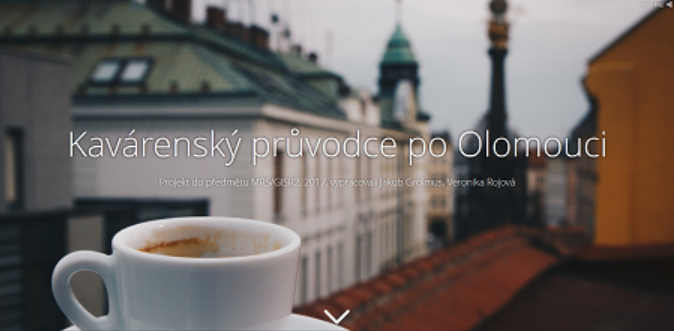 Odpadové hospodářství Brna
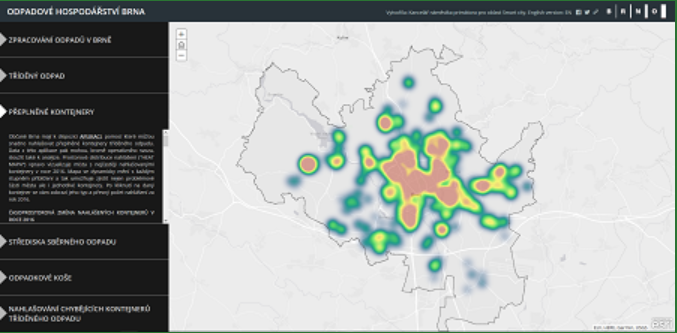 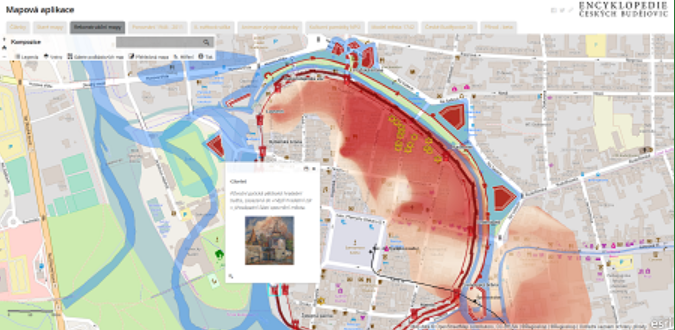 Atlas CHKO Pálava
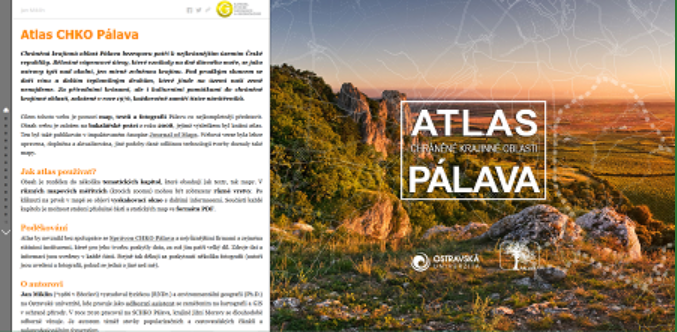 Encyklopedie Českých Budějovic
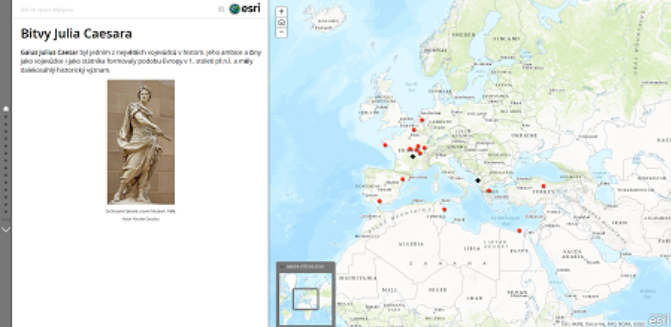 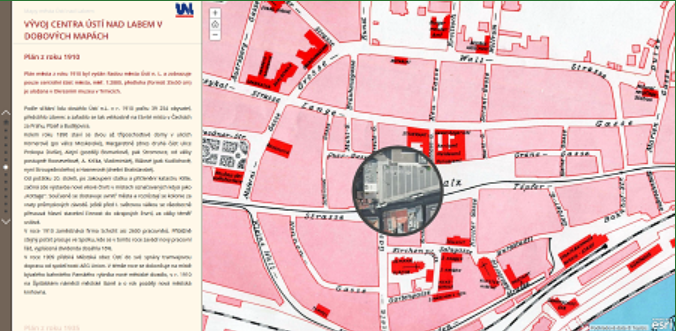 Bitvy Julia Caesara
Vývoj centra Ústí nad Labem
Tvorba vlastní mapy s příběhem
Viz pracovní list
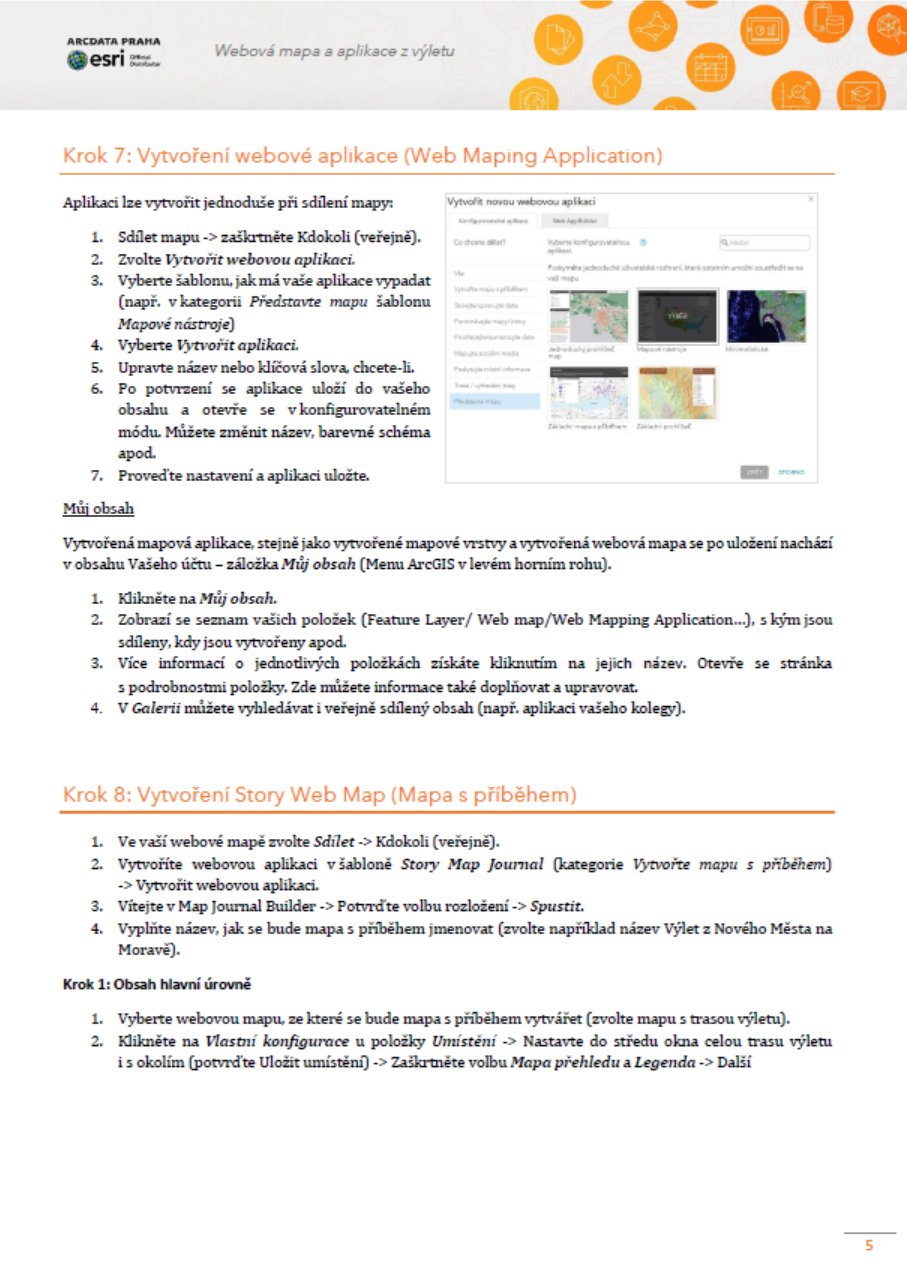 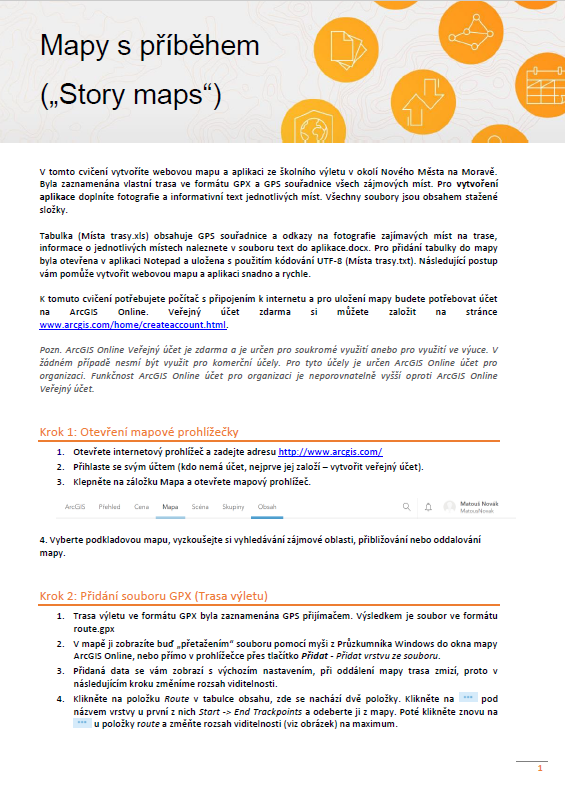 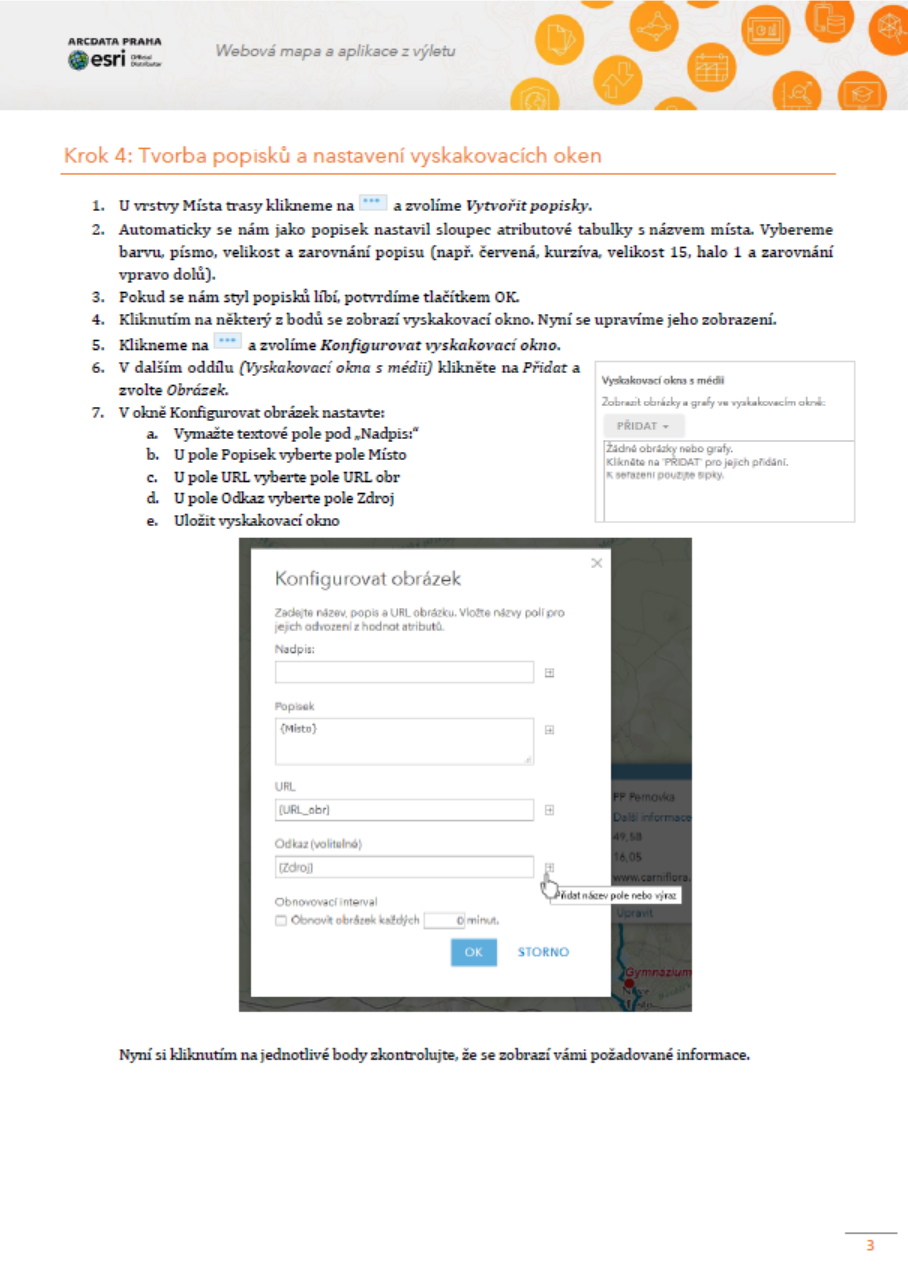 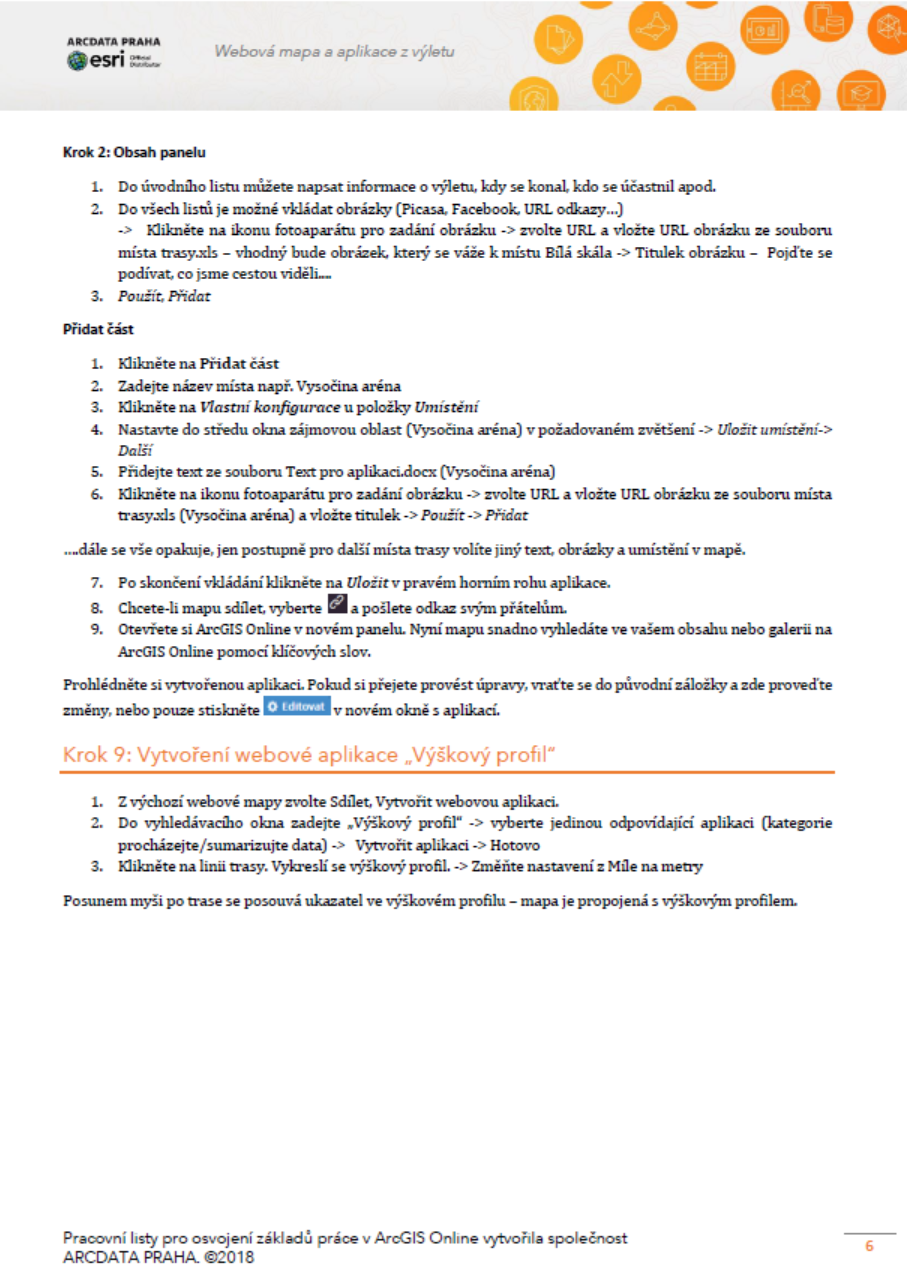 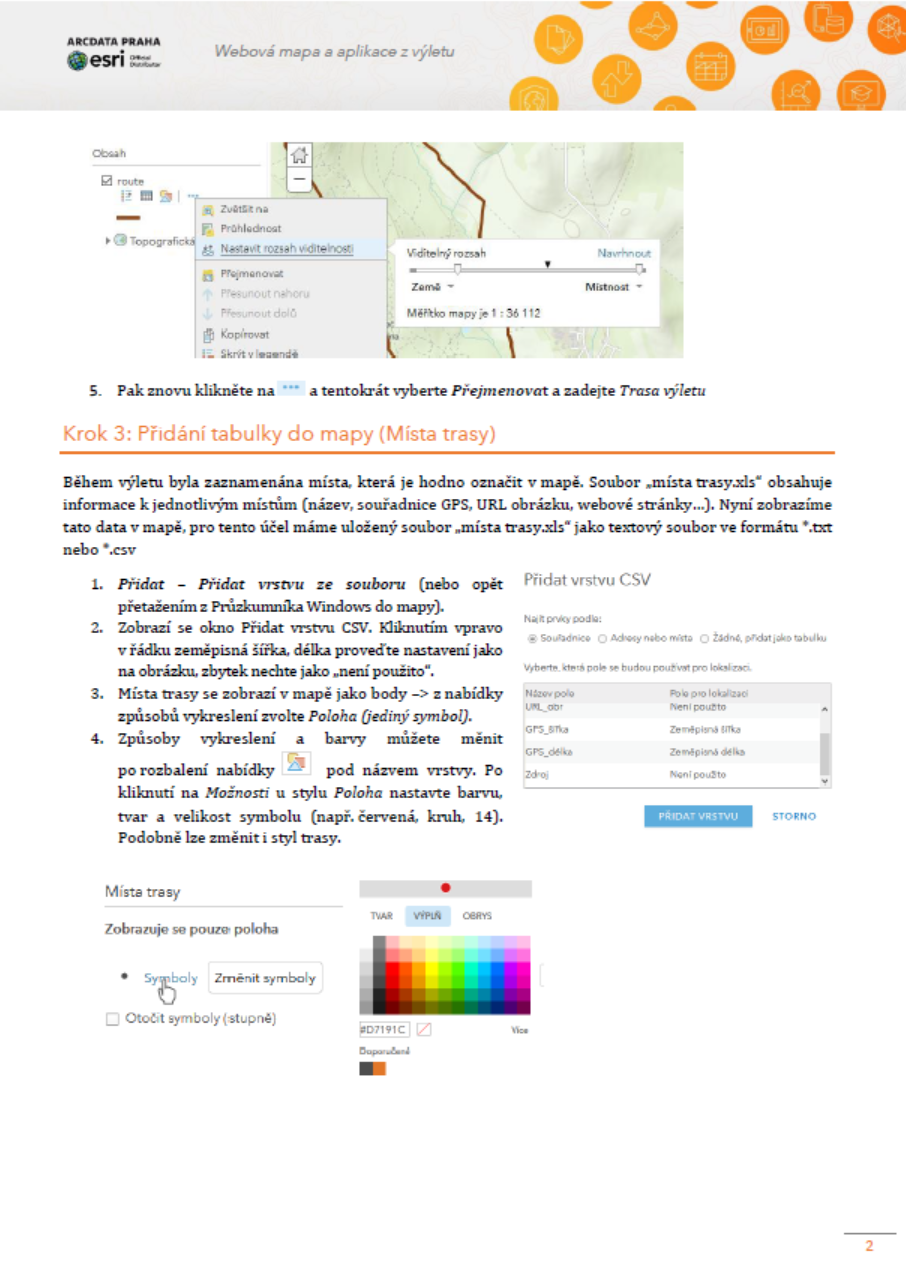 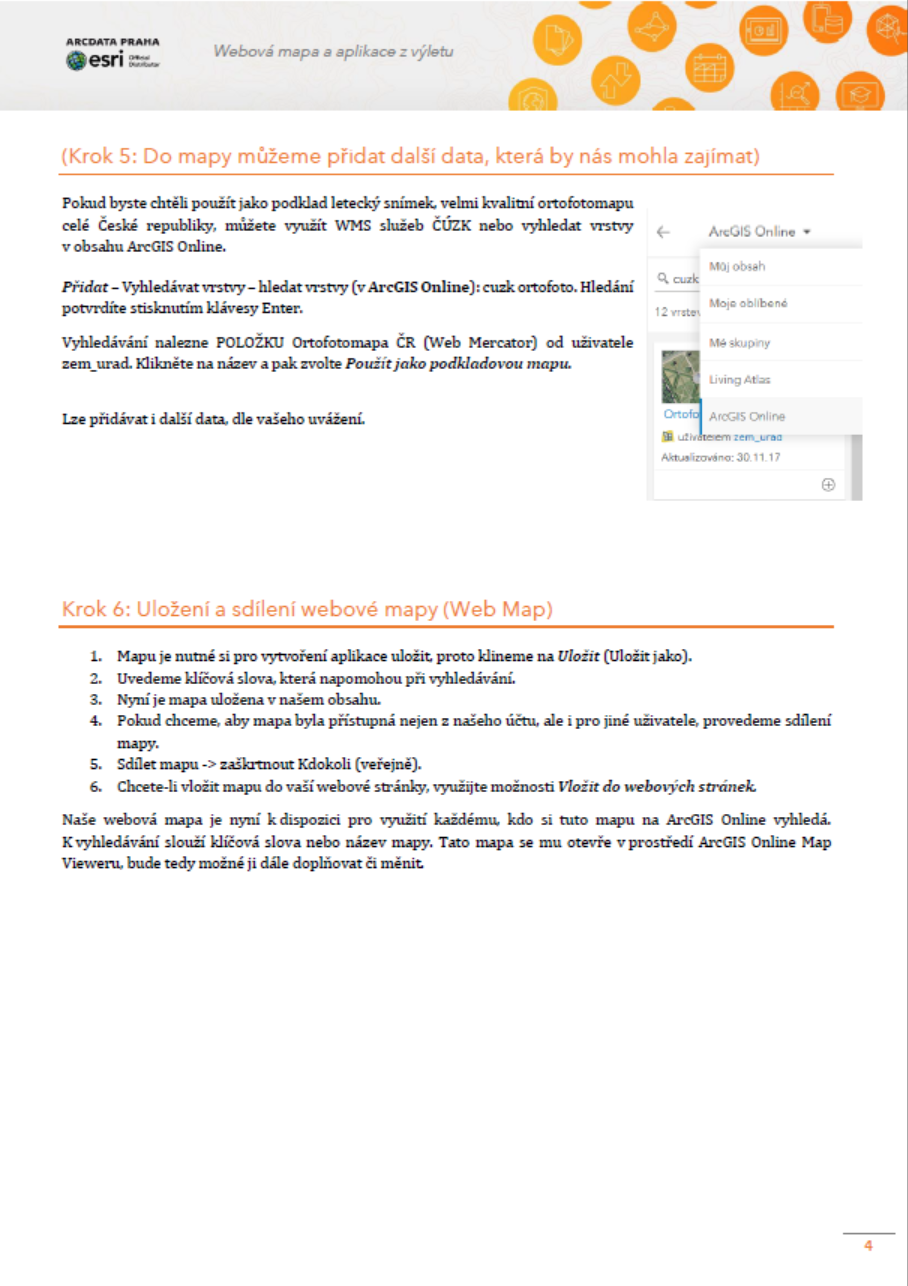 Děkuji za pozornost 
Martin Tejkal
tejkal.m@kr-vysocina.cz
Tel. 564 602 160
www.gis.kr-vysocina.cz